Материал для письма
Информация всегда играла чрезвычайно важную роль в жизни человека. Иное сообщение стоит дороже жизни.
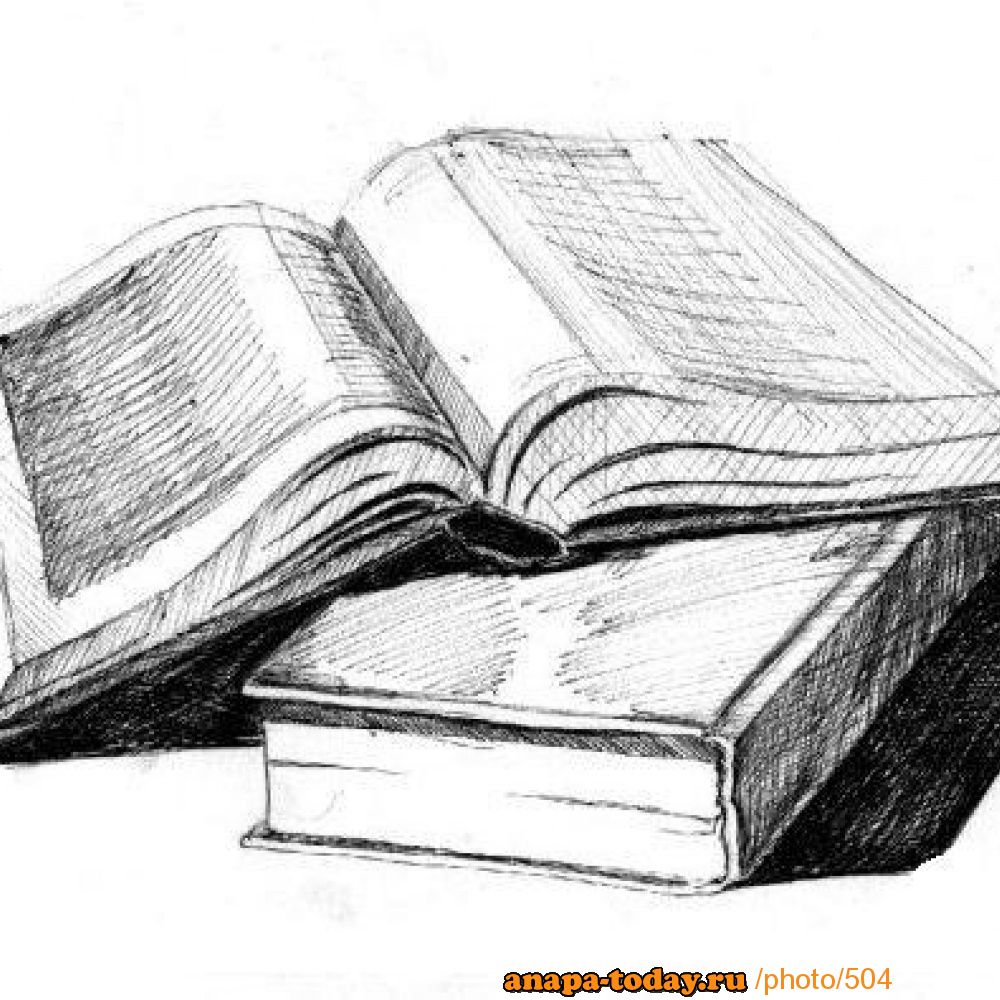 Предшественники бумаги.
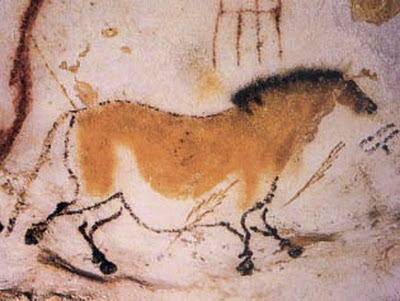 Рисунки на камнях: вырезанные, выбитые, выскобленные на камне образы, символы, значки, обозначающие нечто.
Пиктографическое письмо на глине (появилось более 5 000 лет назад). Глиняную клинопись считают достижением шумерской цивилизации, которая существовала на территории современного Ирака. Шумеры выдавливали знаки на табличках с сырой глиной тростниковой палочкой, заостренной «клином». Отсюда и название - клинопись. Большие документы из десятков  глиняных «страниц» хранились в ящиках.
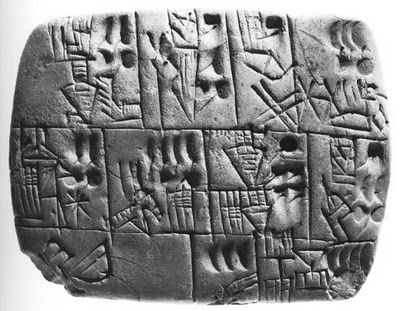 Папирус (3000 лет до н.э.). В Египте научились делать почти настоящую бумагу  из высокого тростника, который рос в дельте Нила.
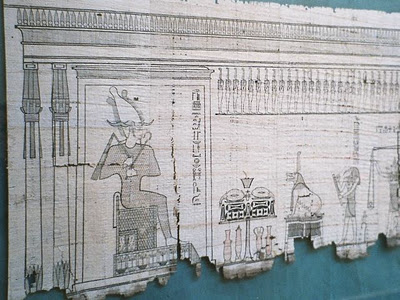 От слова «папирус» произошло название бумаги в некоторых языках: papier – во французском и немецком, paper – в английском, papel – в испанском.
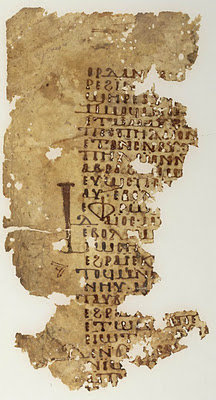 Пергамент (2 век до н.э.). В Египте был запрещен экспорт папируса из страны. В это время в Пергаме планировалось создание большой библиотеки, открытие которой без поставок папируса могло сорваться. Оказавшись в безвыходном положении, ремесленники Пергама стали искать замену папирусу. Они стали обрабатывать телячью кожу с обеих сторон. Полученный материал назвали «пергамент» (по-гречески)
Берестяные грамоты (Древняя Русь), костяной или металлической палочкой – писалом - прорезывали буквы в верхнем слое березовой коры. Много таких грамот найдено в новгородских землях.
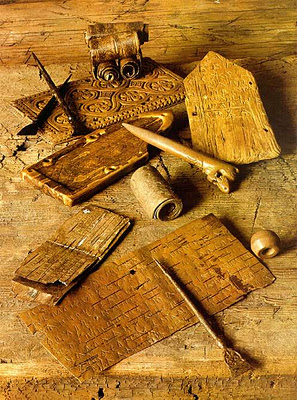 Изобретение и распространение бумаги.
Время изобретения бумаги точно не установлено. Считается, что она появилась в Китае во 2 веке н. э. и постепенно проникла на Запад.
	Сырьем для бумаги в Китае служили шелковые обрезки, отходы коконов шелкопрядов, обрывки старых сетей. Во 2 веке новой эры бумага достигла Кореи, а в 3 веке полностью вытеснила деревянные дощечки, используемые для письма, и двинулась к берегам Японии. В течение многих веков китайцы хранили секрет изготовления бумаги.
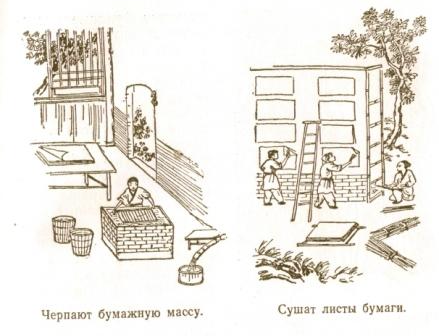 Современная технология производства бумаги
Современный процесс производства бумаги – это сложный физико-химический процесс, который состоит на нескольких этапов.
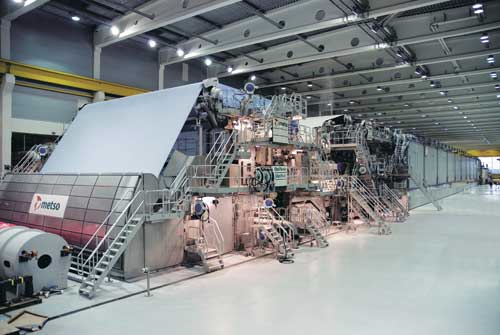 Занимательные факты о бумаге.
Денежная бумага является самой высокосортной, главное требование к ней – износоустойчивость (сопротивление излому и разрыву); особое значение для денежной бумаги имеют водяные знаки, которые являются важной защитой от подделки;
Сейчас уже выпускается бумага, состоящая на 80% из камня (мел, мрамор) и на 20% из пластика. Производители утверждают, что это самая экологичная бумага в мире. Кроме того она прочная и водонепроницаемая. 
 Около четверти всего мусора на планете является бумажными отходами.
 Средний европеец потребляет ежегодно около 250 кг. Бумаги, а австралиец – 130 кг. 
  Средняя британская семья  ежегодно выбрасывает в мусор столько бумаги, что для ее изготовления пришлось бы вырубить 6 деревьев.
  Если вторично переработать тонну бумаги, можно сэкономить 17 взрослых деревьев, 26 тысяч литров воды, три кубометра плодоносной земли, 240 литров горючего, 4000 киловатт-часов электричества. Только этой электроэнергии достаточно для того, чтобы в течении года питать среднюю семью. 
 В 1920-1930-х годах в Новосибирске работала фабрика, где бумагу делали из водорослей.
Мои опыты.
Изготовление бумаги в домашних условиях.
Изучая историю бумаги, нам стало интересно, а можно ли изготовить бумагу дома? Мы провели опыт по изготовлению бумаги в домашних условиях.
 Для этого опыта нам понадобились следующие материалы и приспособления:
  Бумажная основа
  Красители
  Деревянная рамка с перфорированной решёткой
  Палочки для перемешивания
  Пластиковые ёмкости
  Сетки
  Впитывающая салфетка
  Губка
  Клей
  Декоративные элементы
  Трафареты
Этапы работы
1 этап.
Сначала мы налили в ёмкость тёплой воды (для более быстрого растворения и впитывания в бумагу красителя). Добавили краситель.
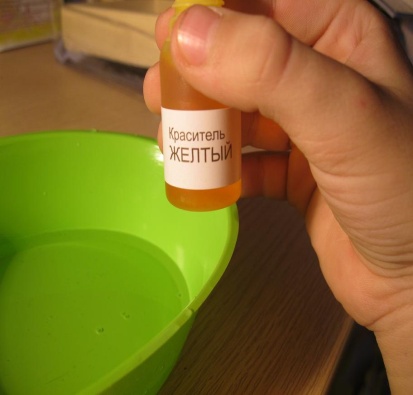 2 этап.
Поместили 1/6 часть основы для создания бумаги.
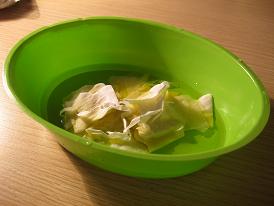 3 этап.
Интенсивно перемешали бумажную основу в течение 7 минут, а после дали настояться массе в течение 15 минут до образования «бумажной кашицы» - пульпы.
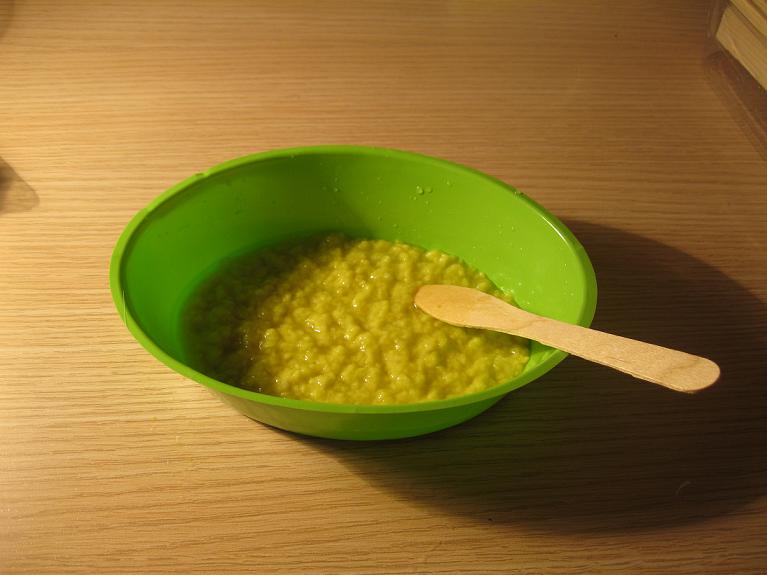 4 этап.
Наполнили вторую ёмкость на ¼ тёплой водой и установили в неё деревянную рамку.
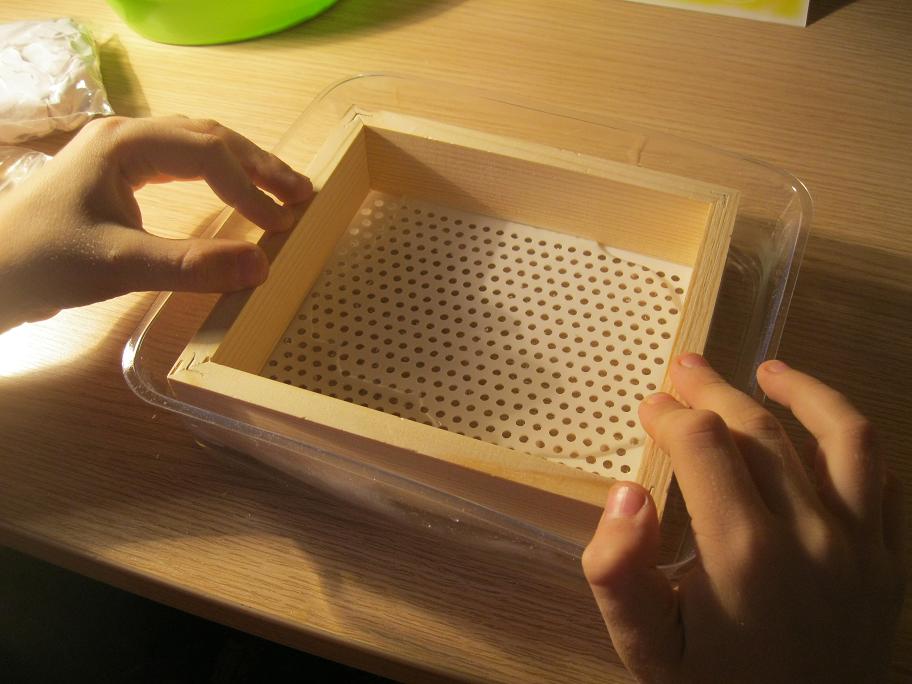 5 этап. 
На дно рамки положили сетку, утопив её в воду.
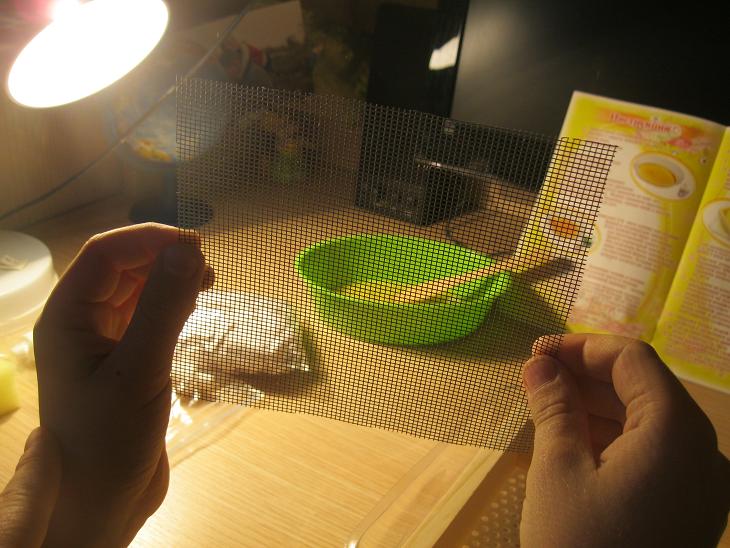 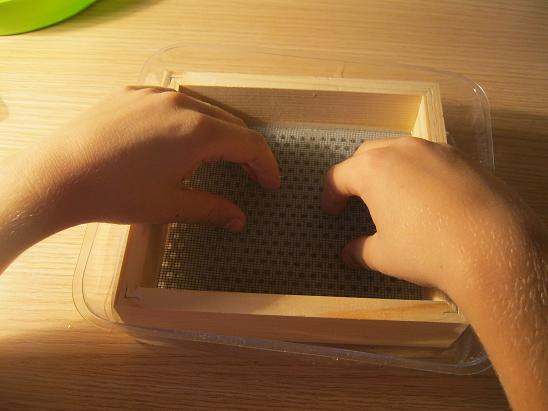 6 этап.
Аккуратно перелили бумажную кашицу в рамку.
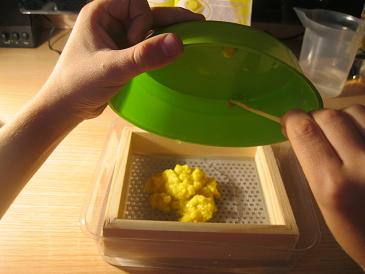 7 этап.
Равномерно распределяем бумажную кашицу внутри деревянной рамки интенсивными круговыми движениями при помощи палочки.
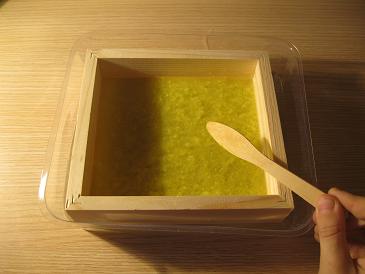 8 этап.
Аккуратно подняли деревянную рамку над уровнем воды, слили излишки воды.
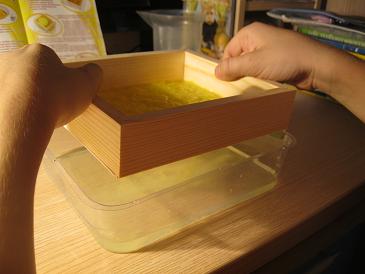 9 этап.
Опустили вторую сетку в рамку. Промокнули губкой поверхность листа через сетку для удаления избытков влаги, отжали губку над одной из ёмкостей и повторили операцию несколько раз, пока губка не перестала впитывать воду из листа.
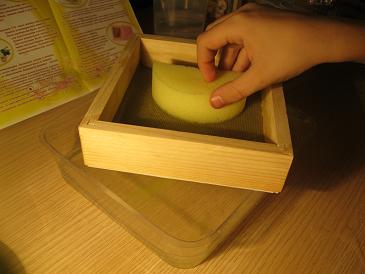 10 этап.
Расстелили на ровной поверхности впитывающую салфетку. Аккуратно достали из рамки сетки с бумагой, расположенной между ними и положили на впитывающую салфетку. Удалили сетки с листа.
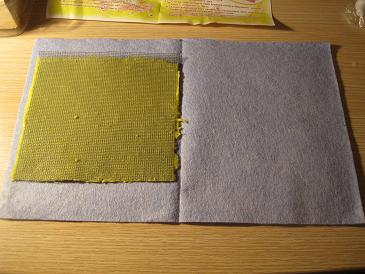 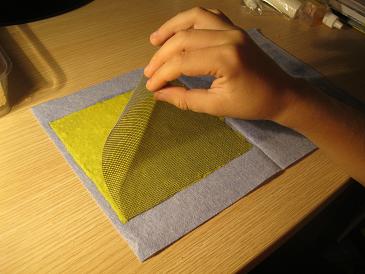 11 этап.
Для получения более тонкого и ровного листа воспользовались скалкой для удаления влаги излишков и выравнивания поверхности листа. И оставили на 12 часов для высыхания
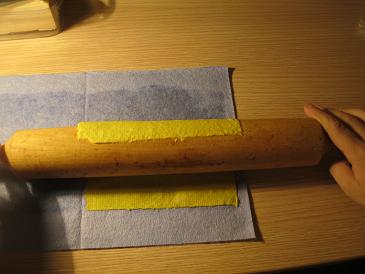 Бумага готова!!!
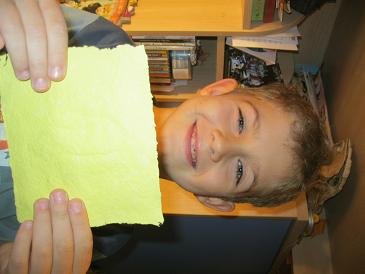 Спасибо за внимание!
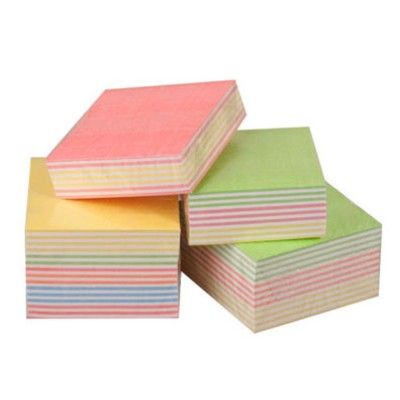